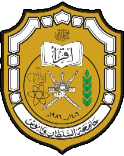 جامعة السلطان قابوس 
كلية التربية
ضمن حملة : نقطة تحول ورشه التعريف بالمشروع مع مقتطفات اكاديمية
تقديم : عبير الناصري
الورشه الاولى: التعريف بالحملة مع مقتطفات اكاديمية
اجندة : 
التعريف بالحملة ( اهدافها وشعارها )
ابحار في موقع الجامعة ( الخدمات المقدمة للطالب فيه )
البرنامج التاسيسي 
الكليات والتخصصات 
تسجيل المقررات 
التسجيل بالشبكة اللاسلكيه
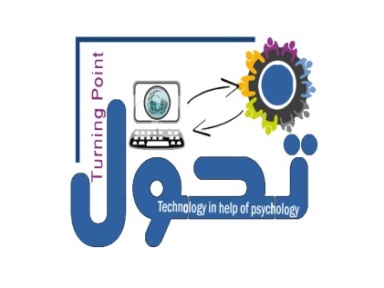 التعريف بالمشروع
نقطه تحول :
هي حملة اطلقتها ضمن متطلبات مشروع التخرج . حيث جاءت فكرة المشروع نظرا لكثرة العقبات التي تواجه طلاب السنة الاولى . نظرا لانتقالهم من بيئه التعلم المدرسية الى البيئه الجامعية التي تتطلب بعض المهارات الاساسية . حيث تعالج هذة الحملة وتتناول اهم تلك المشكلات والسعي لحلها بلمسة تكنولوجيه . من خلال مجموعة من الورش التدريبية وايضا تصميم بيئه تدريب اليكترونية موازيه للورش تكون بشكل اوسع ومفصل .
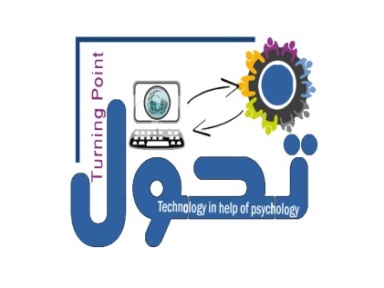 الشعار
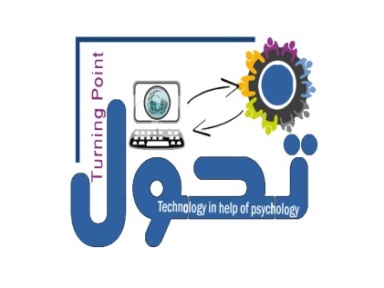 اهداف الحملة :
تدشين حملة تستهدف طلبة السنة الاولى لحل المشكلات التي تواجه هؤلاء الطلبة وتكون عبارة عن ورش تدريبة تحوي نصائح ارشاديه مع التعريف ببعض البرمجيات والتطبيقات التي تخدم الطالب . 
ايضا تصميم بيئه تدريب ذاتيه اليكترونية تحوي مواضيع الورش ومواضيع اخرى وانشطه موازيه للورش .
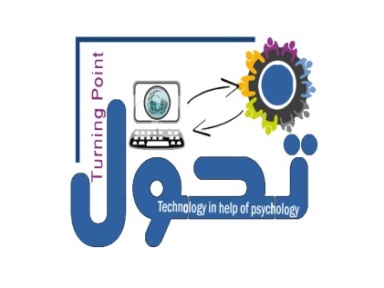 ابحار في موقع الجامعه :
www.squ.edu.om 
خريطه الجامعة   http://sisinfo.squ.edu.om/banners/bannerf/map.html
الكليات  والتخصصات لكل كليه  
البرنامج التاسيسي
تسجيل المواد الدراسيه
تسجيل الشبكة اللاسلكية
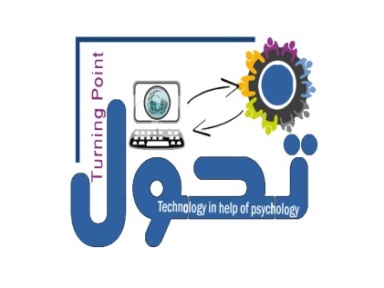 وقفه اخيره
ما تقييمكم للورشة ؟  ضعيف  - جيد – ممتاز
ما افضل جزء اعجبكم في الورشه ؟
اهم جوانب التطوير للورش القادمة ؟
ورشتنا القادمة
مهارات العرض التقديمي ( بريزي + سلايد روكيت )
Prize + slide rocket 
الثلاثاء :9-4-2013
86999
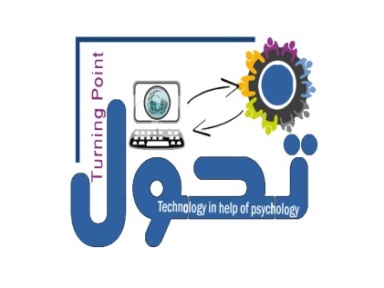